Schoology Directions
Login to Schoology.com
We only have the computers for ½ the class period…use the entire time to work on your assignments!!
Login to Schoology.com
Join a Course NOT a group
Find my name (Christina DeLeon)
2nd Block access code: FBCP-MJ62-BVPWV
3rd Block access code: K5BT-CDHN-Q6JS9
4th Block access code: V456-NJP9-KMSBR
Login to Schoology.com
We only have the computers for ½ the class period…use the entire time to work on your assignments!!
Login to Schoology.com
Join a Course NOT a group
4th Block access code: V456-NJP9-KMSBR
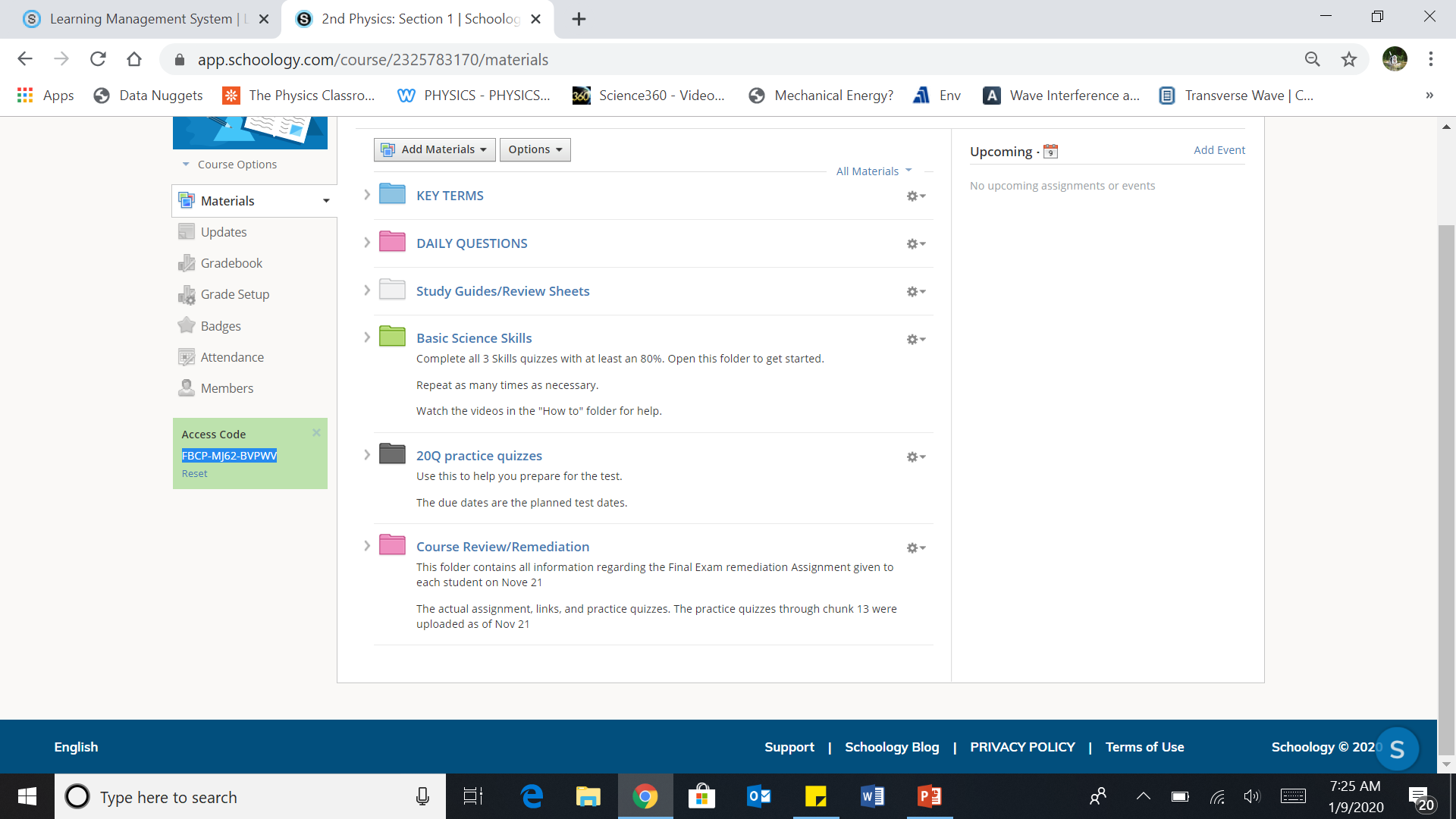 Click on Basic Science Skills
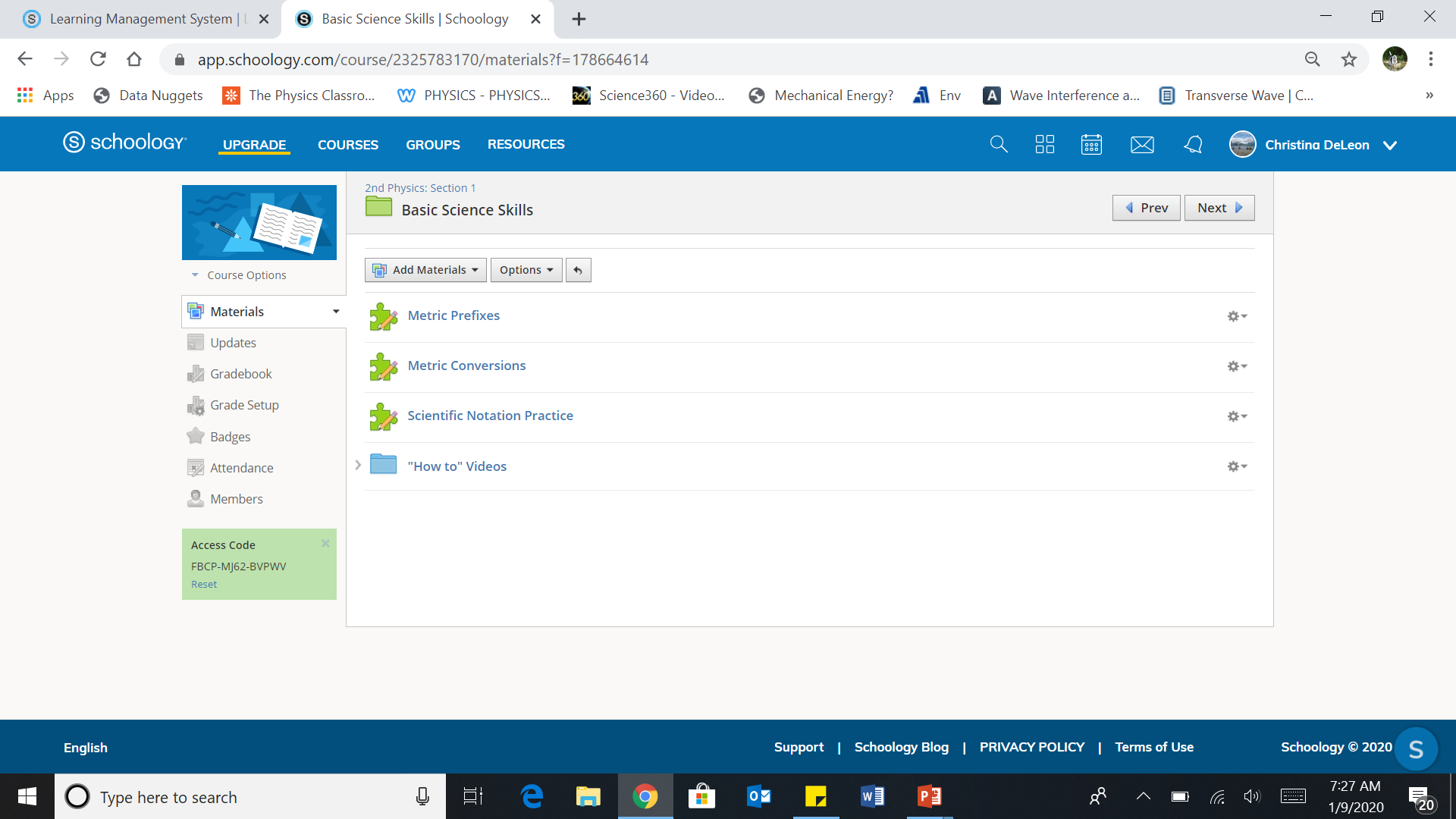 DUE Tues 1/21
3 assignments to complete
Good resources!
Other stuff in Schoology you need to know
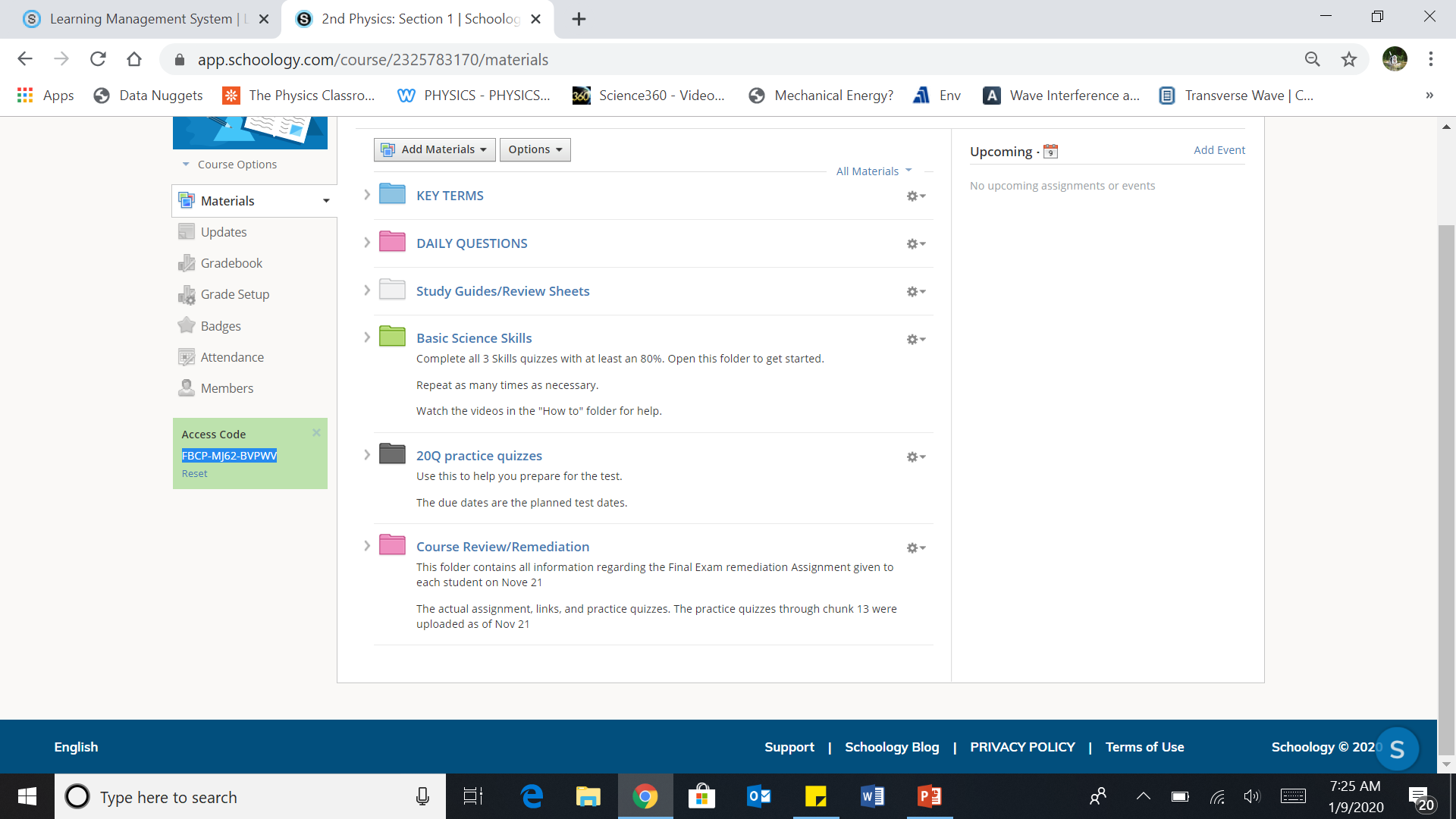 Weekly assignments for each unit
Other stuff in Schoology you need to know
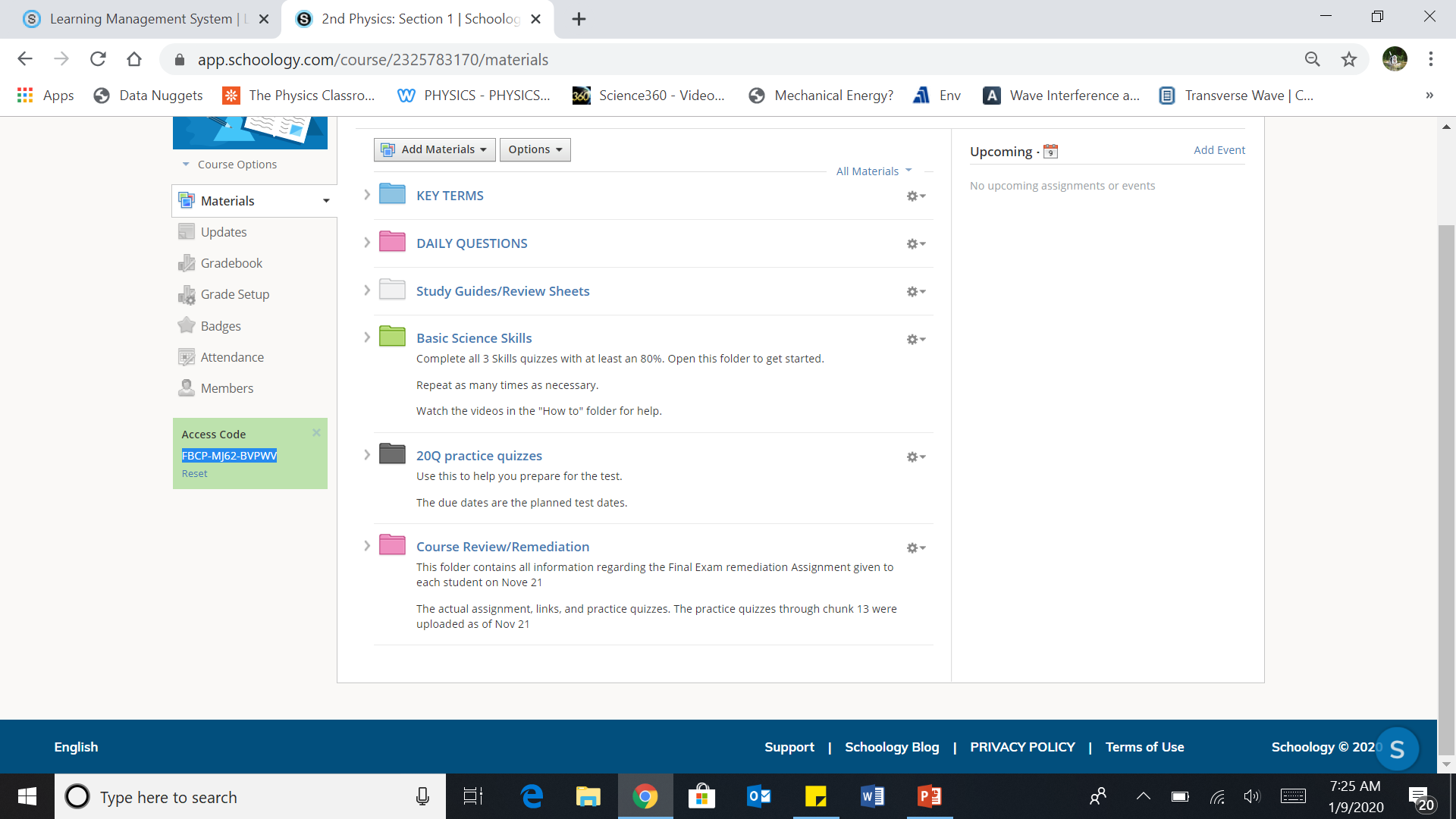 Unit study guides found here
Other stuff in Schoology you need to know
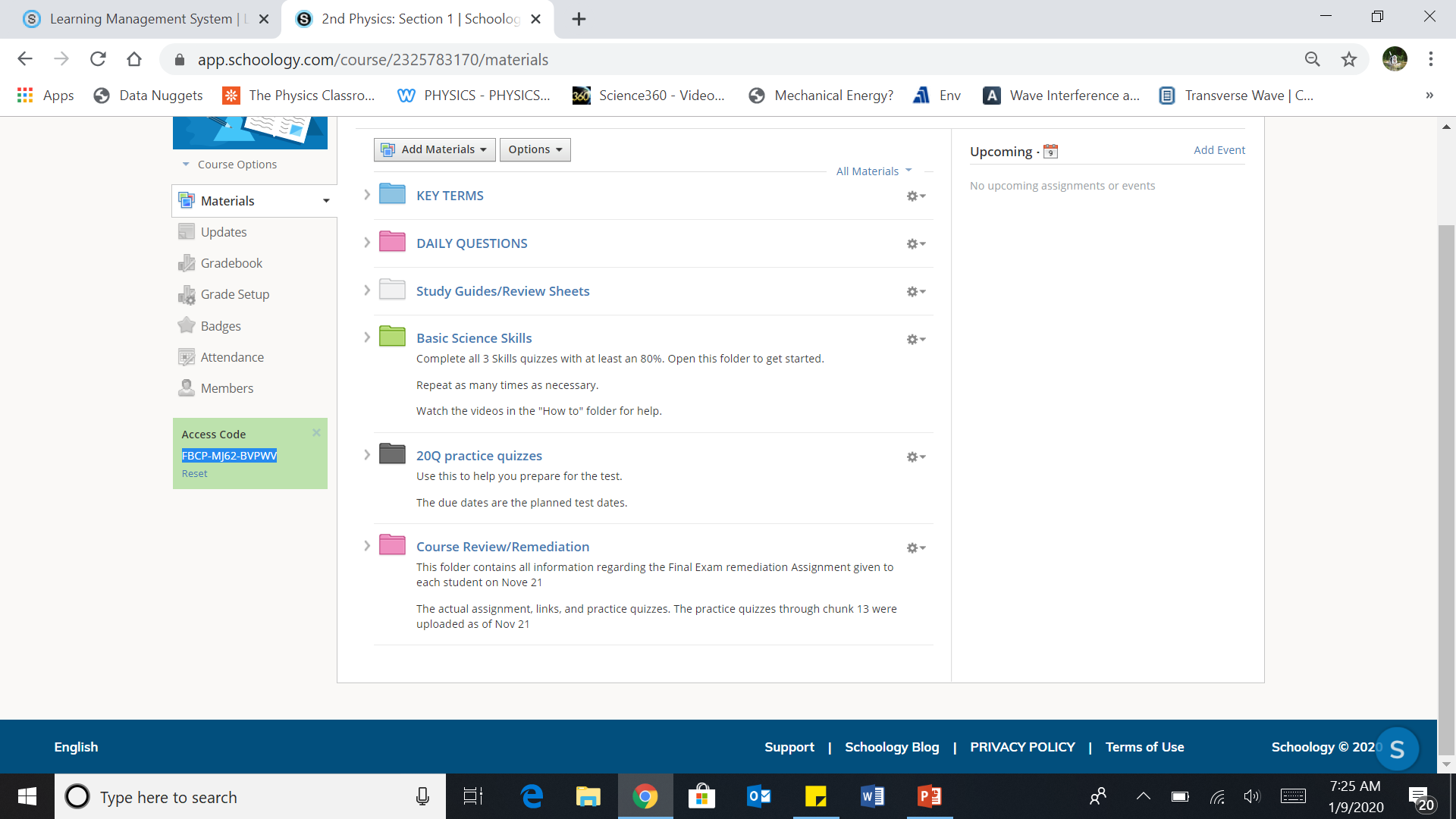 Unit practice quizzes